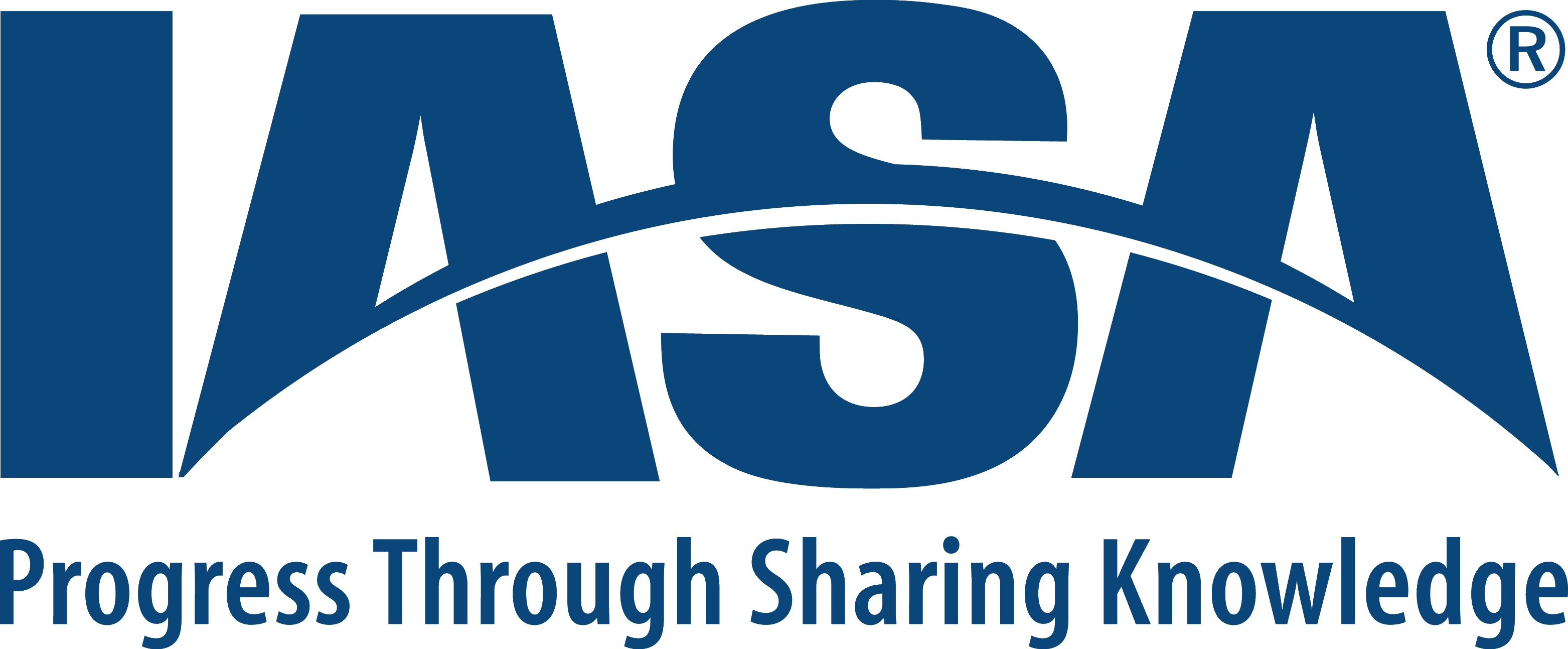 Title of Event Here
Date Here
Time Here | XX CPE
Register today at
FOLLOW THE CONVERSATION: WWW.IASA.ORG
FOLLOW OUR CHAPTER: Twitter: @IASAINC
                                                             LinkedIn: groups/3883180/
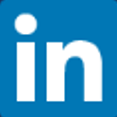 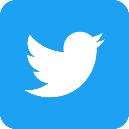 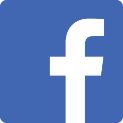 @IASA
@IASAINC
@IASAINC